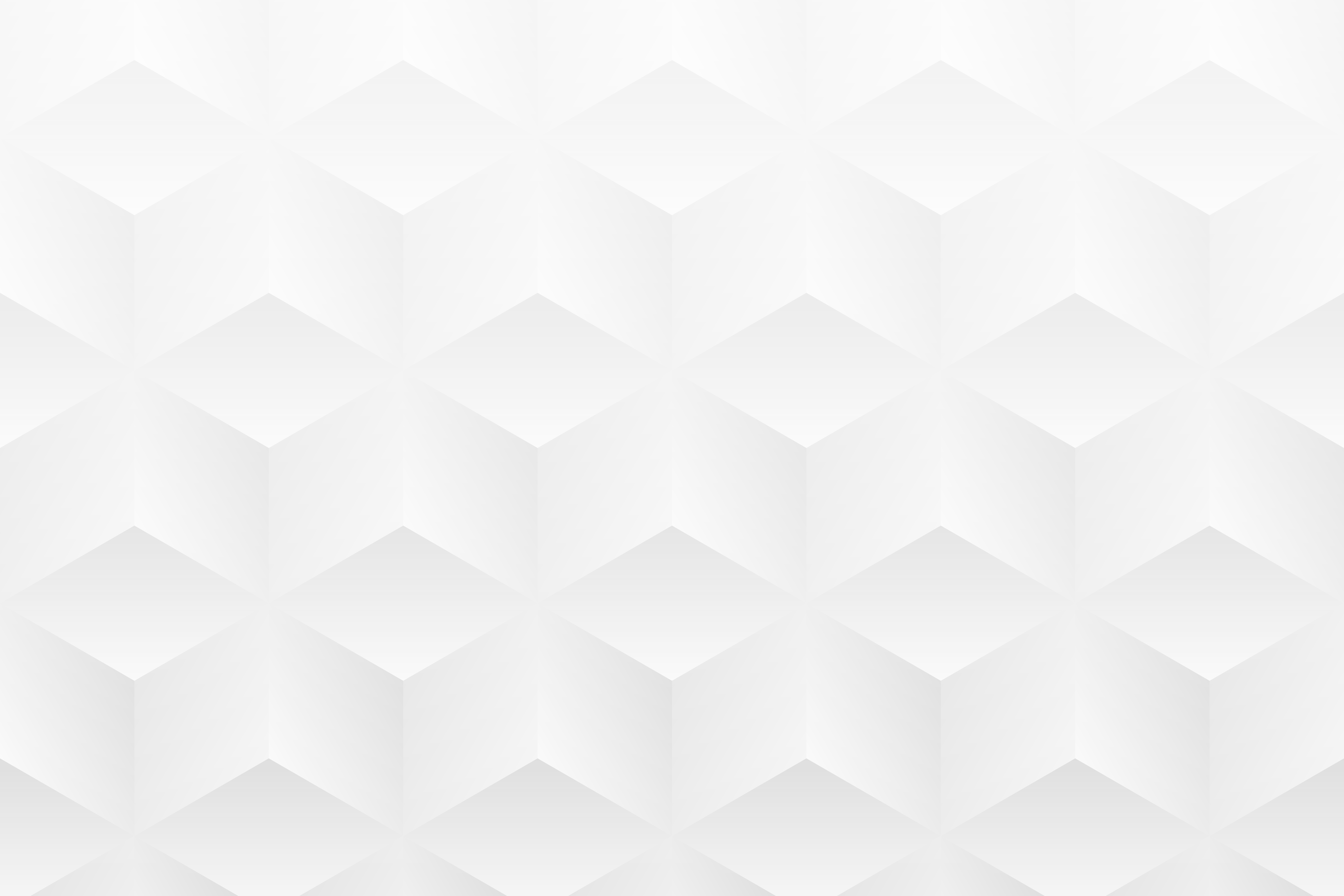 PowerPoint 形式のビジネス計画実行テンプレート
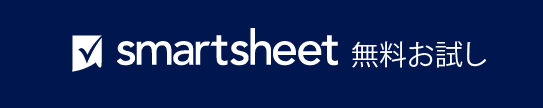 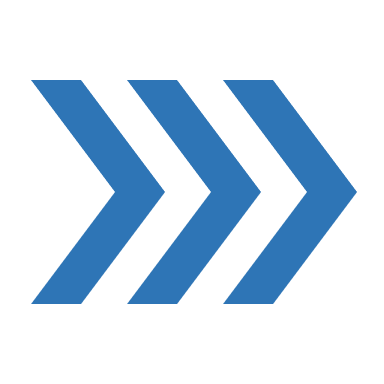 このテンプレートを使用する際の注意事項
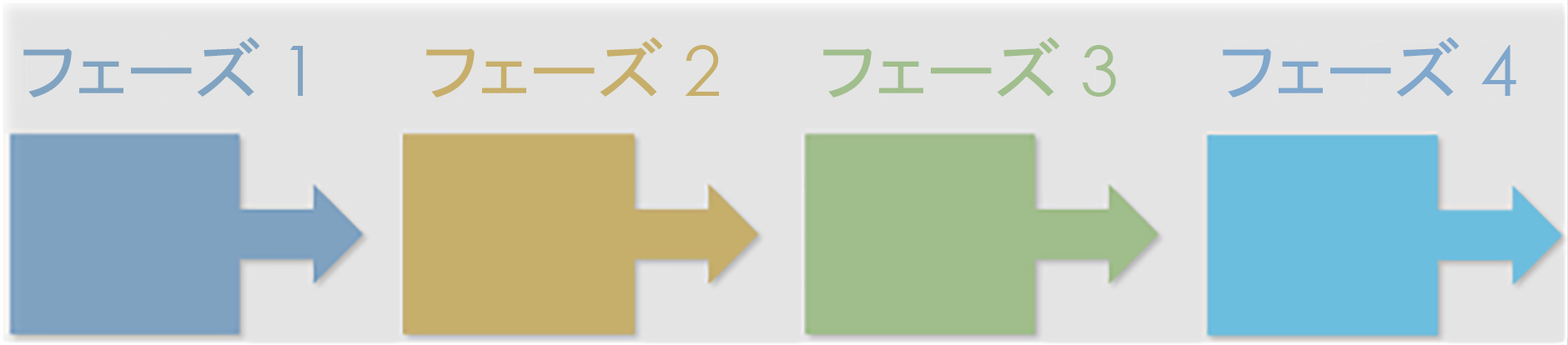 計画とプロセスを表すフェーズのデータと詳細を入力します。 
次のスライドのフェーズ フィールドを計画に合わせて調整します。
ビジネス計画実行プレゼンテーション
フェーズ 2
フェーズ 3
フェーズ 4
フェーズ 1
フェーズ 2 説明テキスト...
フェーズ 1 説明テキスト...
フェーズ 3 説明テキスト...
フェーズ 4 説明テキスト...
フェーズ 1 詳細...
フェーズ 2 詳細...
フェーズ 3 詳細...
フェーズ 4 詳細...
フェーズ 1 詳細...
フェーズ 2 詳細...
フェーズ 3 詳細...
フェーズ 4 詳細...
フェーズ 1 詳細...
フェーズ 2 詳細...
フェーズ 3 詳細...
フェーズ 4 詳細...
フェーズ 1 詳細...
フェーズ 2 詳細...
フェーズ 3 詳細...
フェーズ 4 詳細...
ビジネス計画実行プレゼンテーション